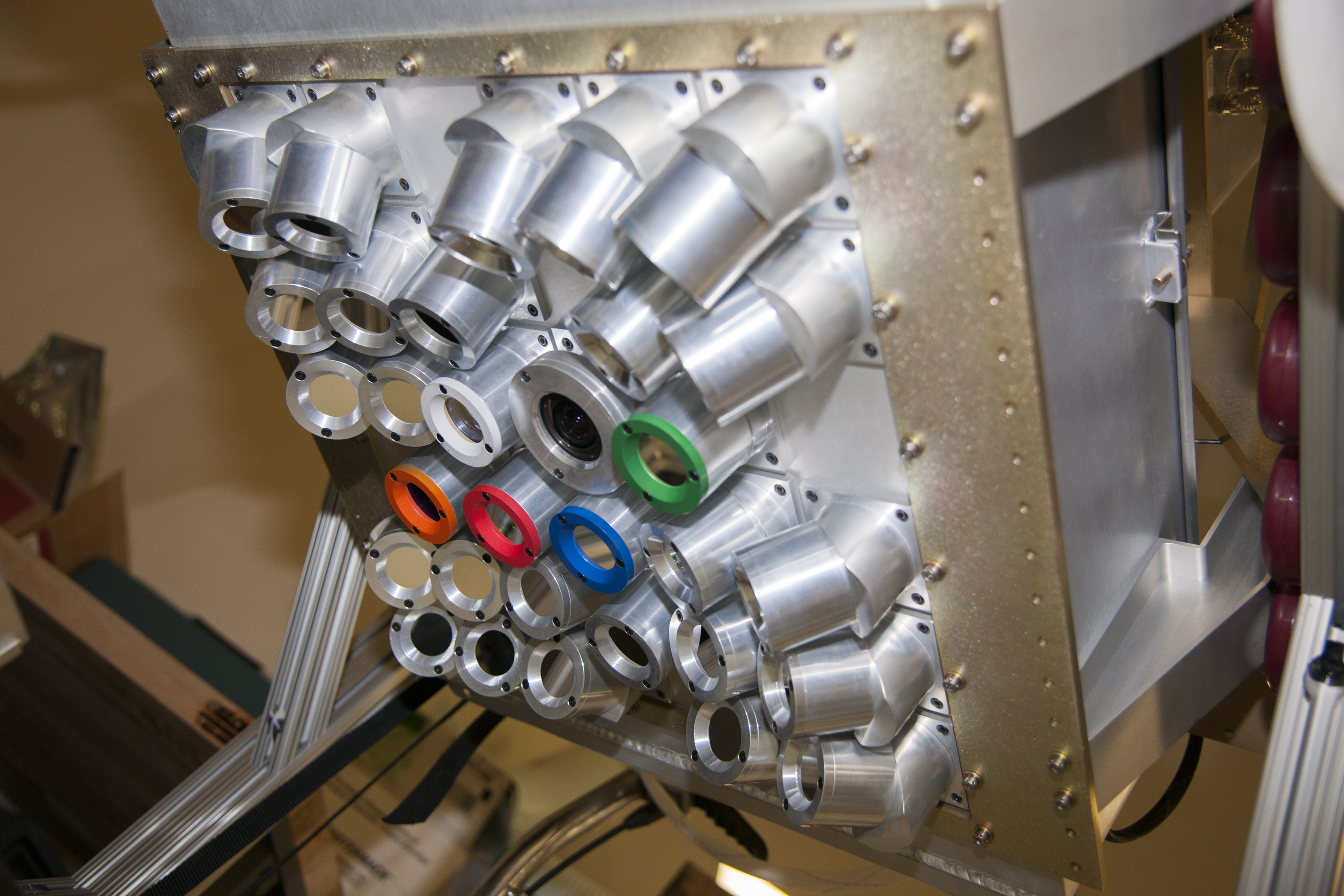 FEGSSpatial and Temporal Analysis
FEGS Version 2 Dataset
Mason G. Quick
September 2019
GLM Science Meeting
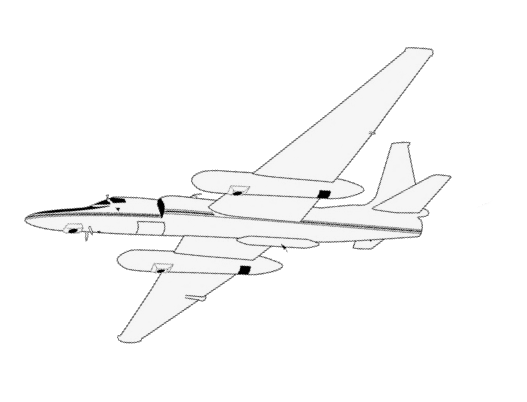 Fly’s Eye GLM Simulator (FEGS)
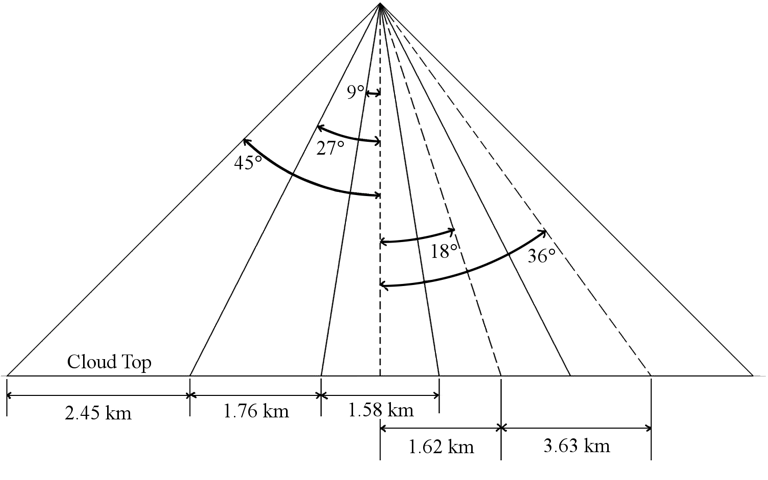 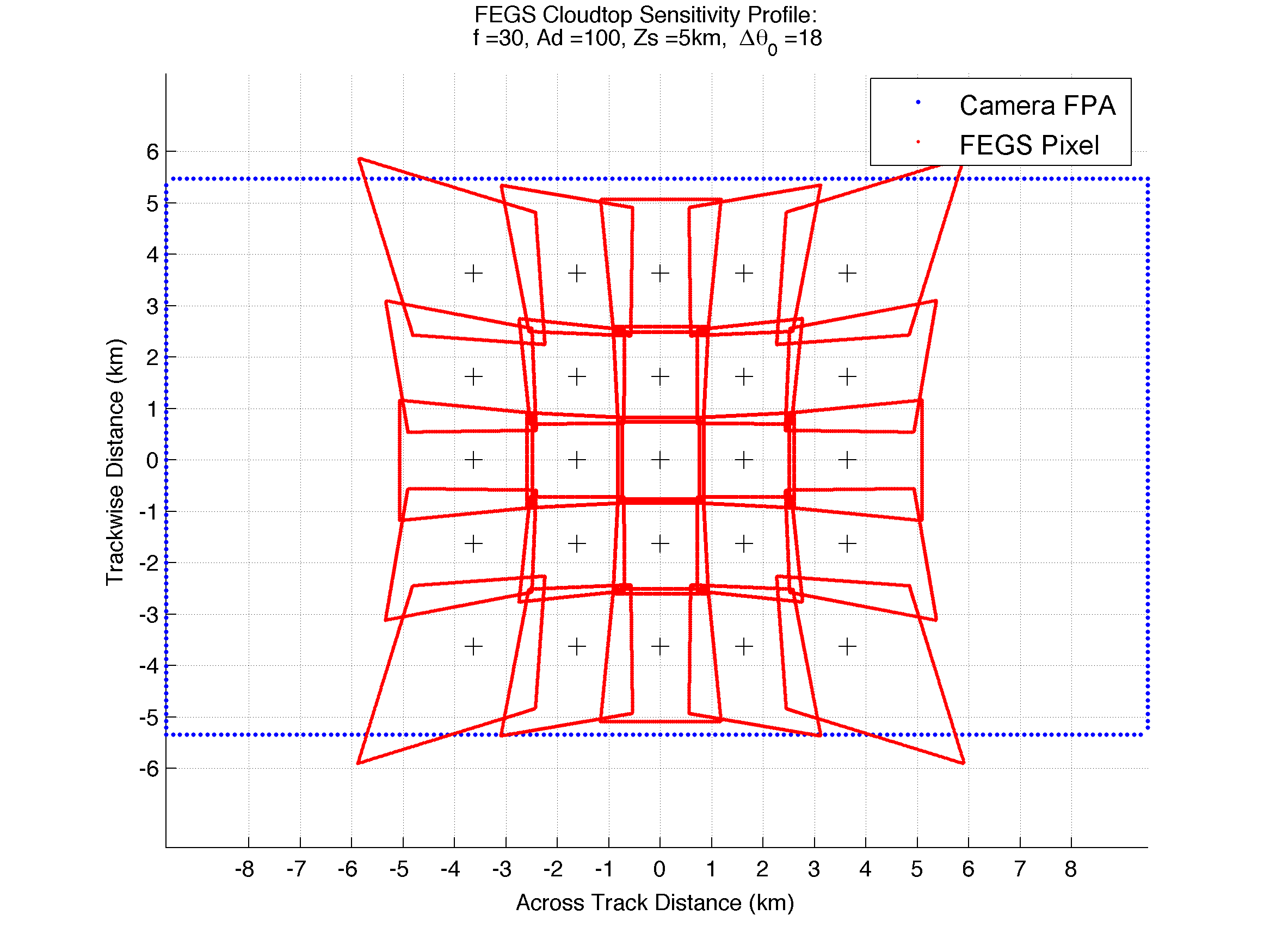 Projected FEGS Viewing Angles
Array of 30 radiometers
5 x 5 main radiometer
777 nm OI emission; 
5 additional spectral
1080p Digital Video Camera
10x10 km footprint at cloud-top;
2x2 km nominal resolution;
100 kHz sample rate

Optical to Optical comparison
10 km
10 km
FEGS Footprint
2017 GOES-R Validation Flight Campaign
11 GLM flights, over 10k flashes, over 100k pulses
Oceanic, continental, coastal storms
Convective initiation to Supercell storms
Coordinated ground observations

Data Quality Control Removes
Observed during a turn (bad radiometry)
Observed at night (amplifier undershoot issue)
High likelihood of false detection (noisy pixels)

GLM Overall Daytime Flash DE: 61%
Range 51 – 85%
Lower limit daytime FDE
Pulse Radiance Distributions
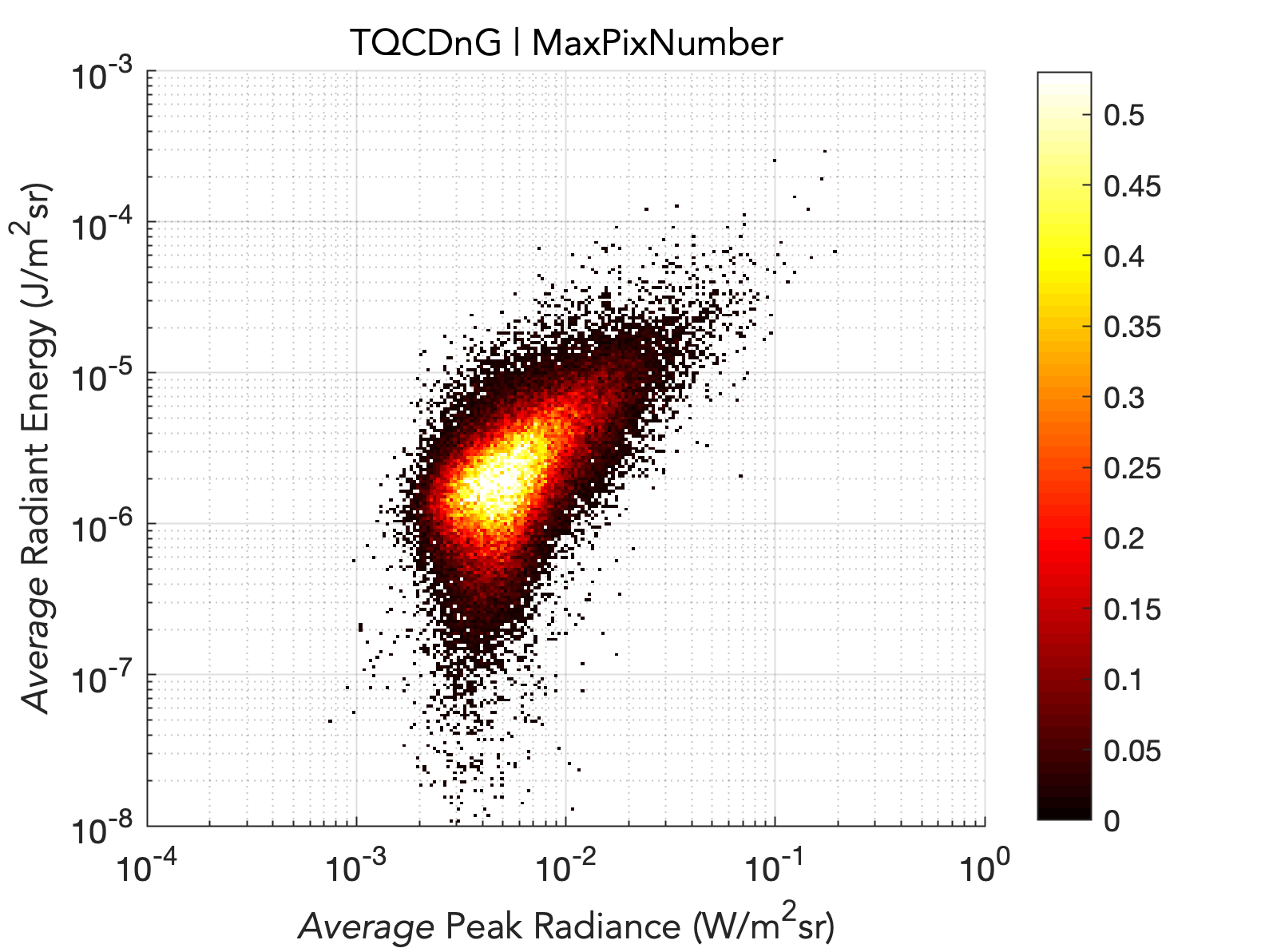 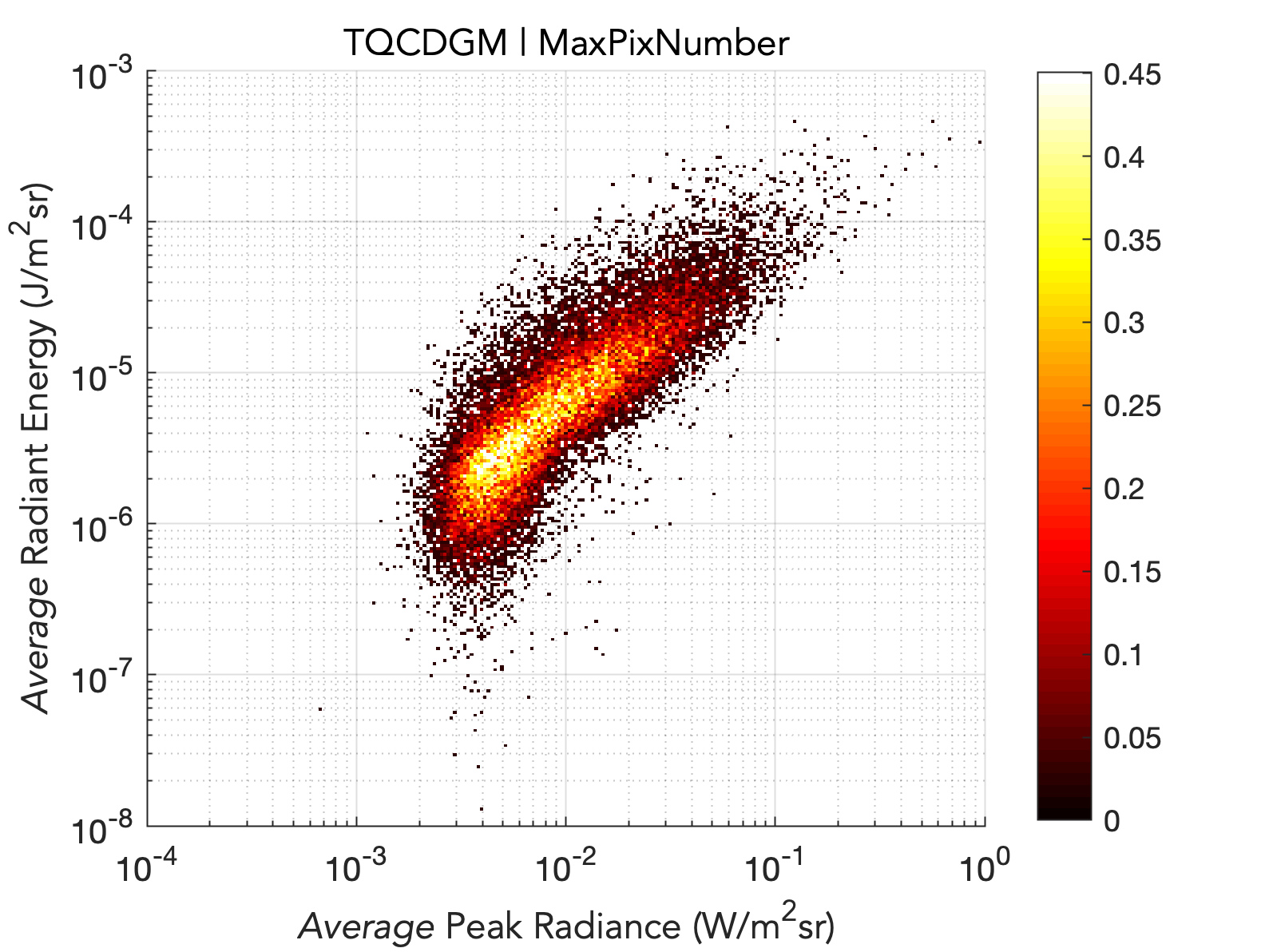 GLM MISS
GLM MATCH
25% of the total optical energy observed by FEGS
75% of the total optical energy observed by FEGS
GLM Pulse DE: 29%
Pulse Temporal Characteristics
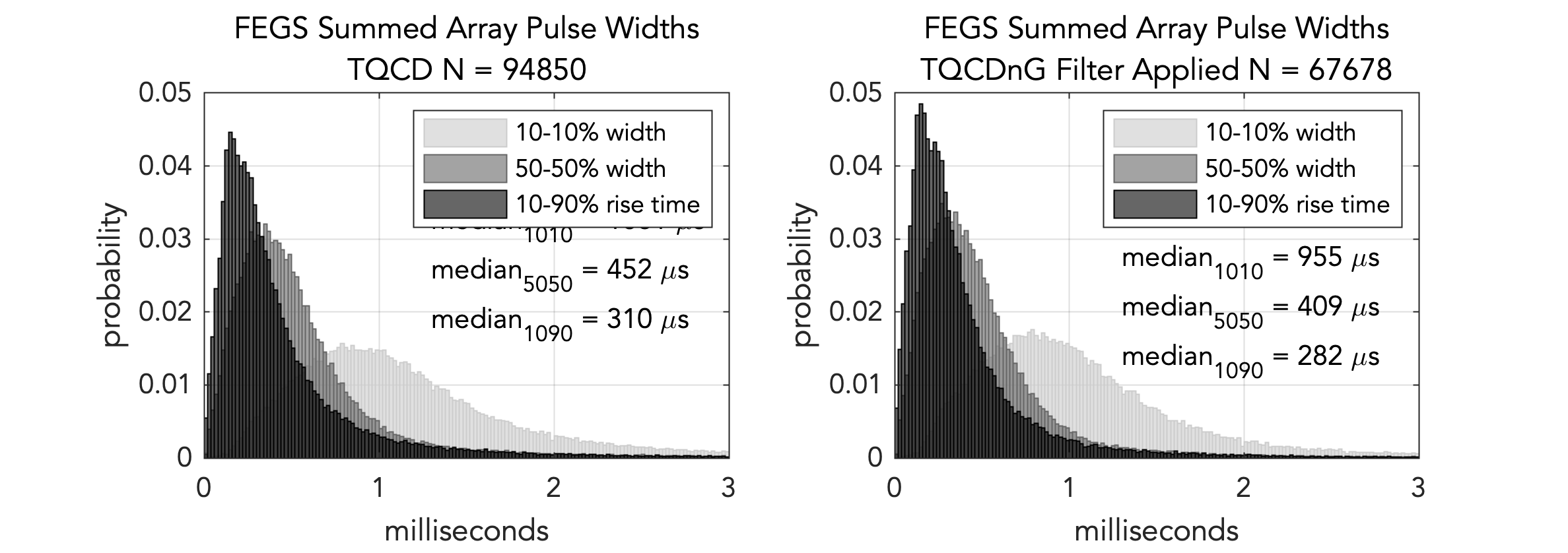 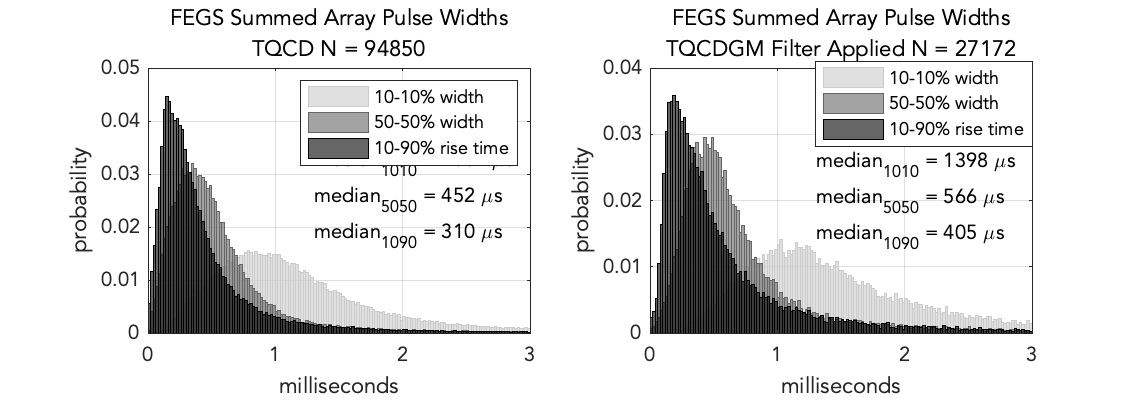 GLM MATCH
GLM MISS
10-90% - matches have 44% longer risetime
50-50% - matches have 38% longer fwhm
10-10% - matches have 46% longer duration
How does the source size affect GLM DE?
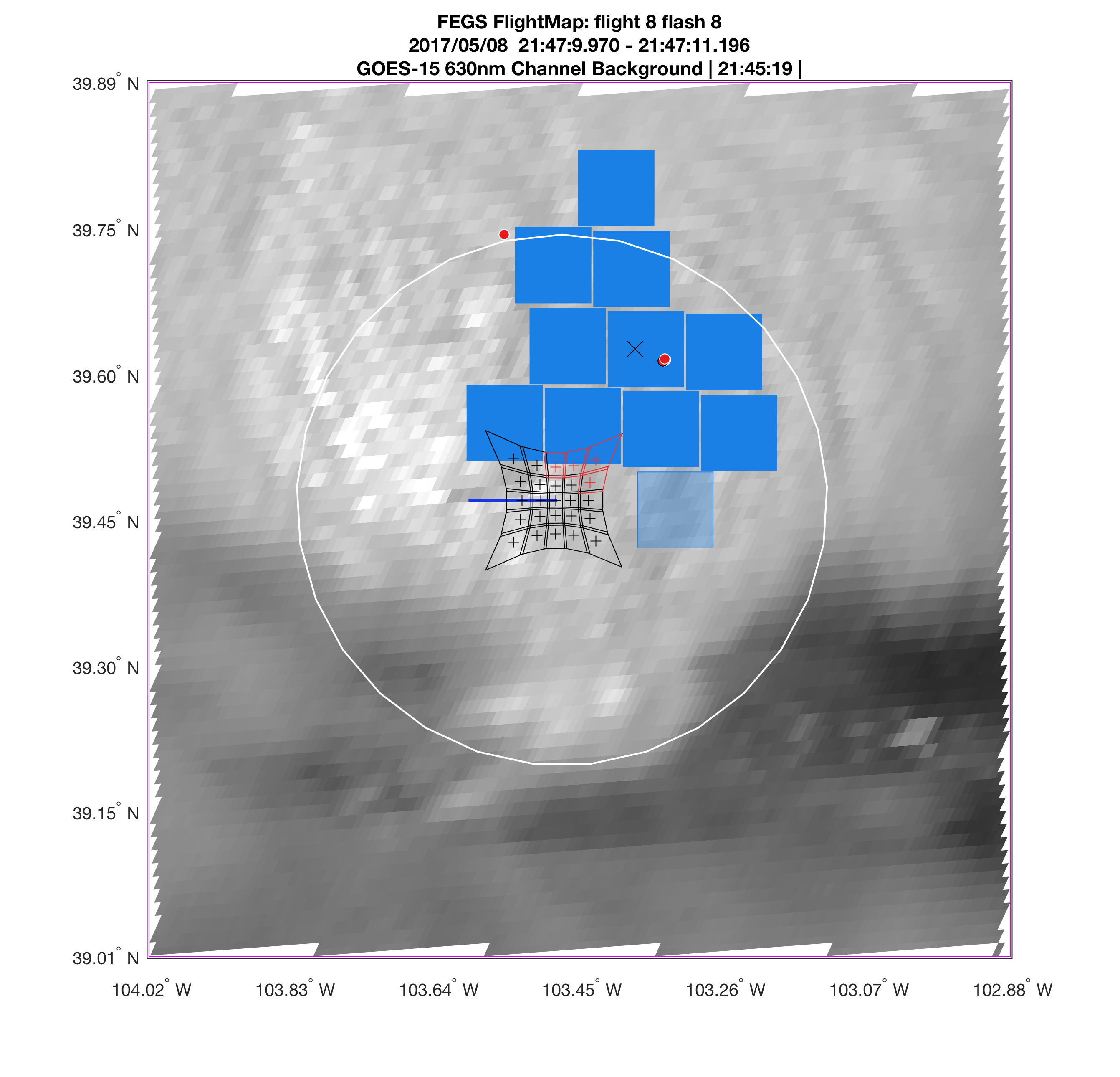 Accumulated AveragePulse Radiance Radial Profiles
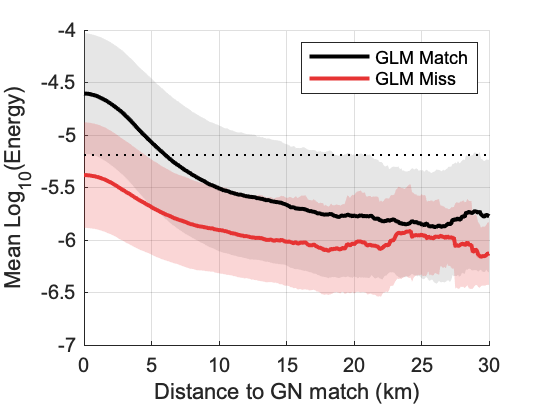 Median
Match:  10.5km (350km2) 
Miss:  6.6km (140km2)
Campaign GLM median group footprint = 140 km2
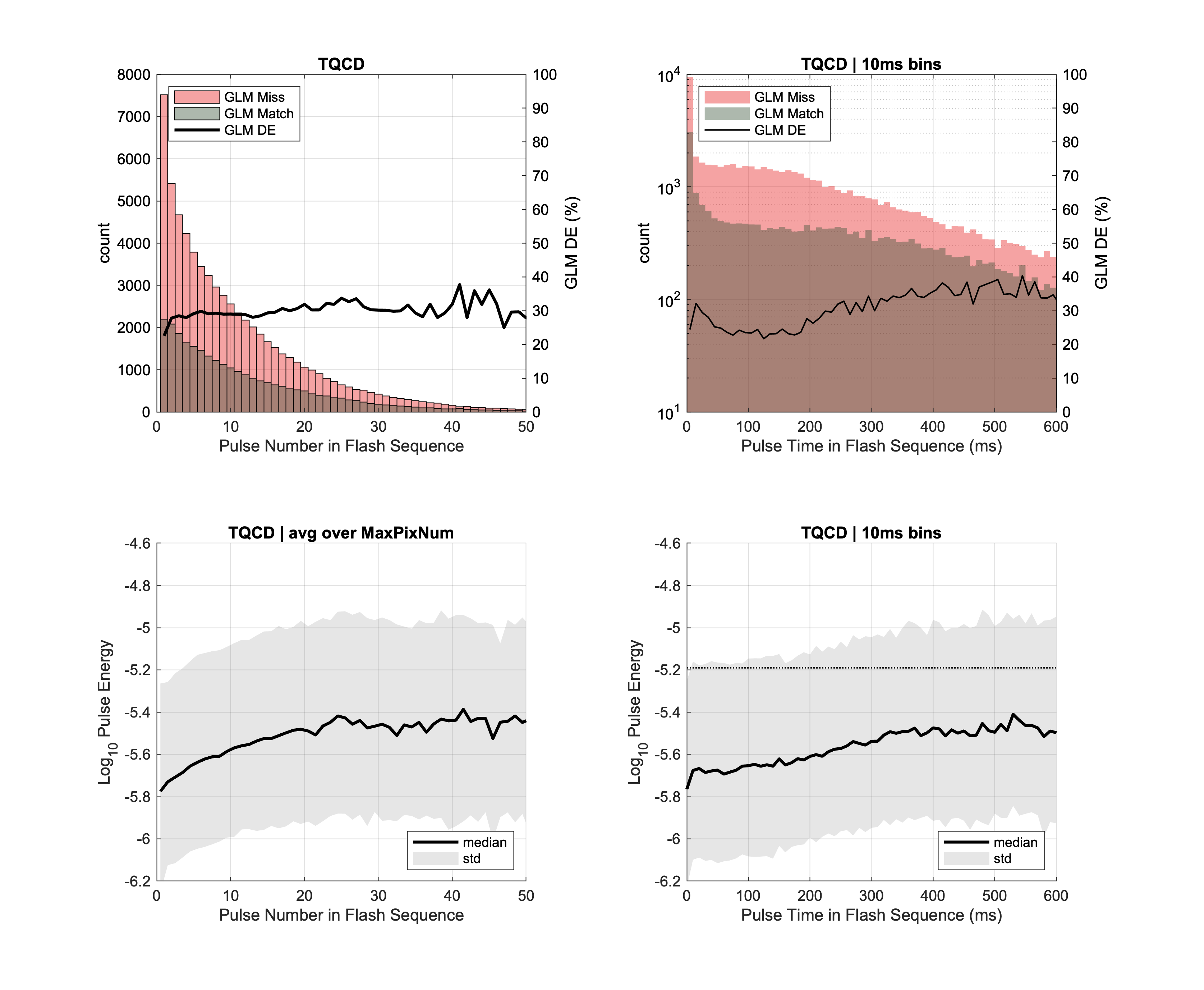 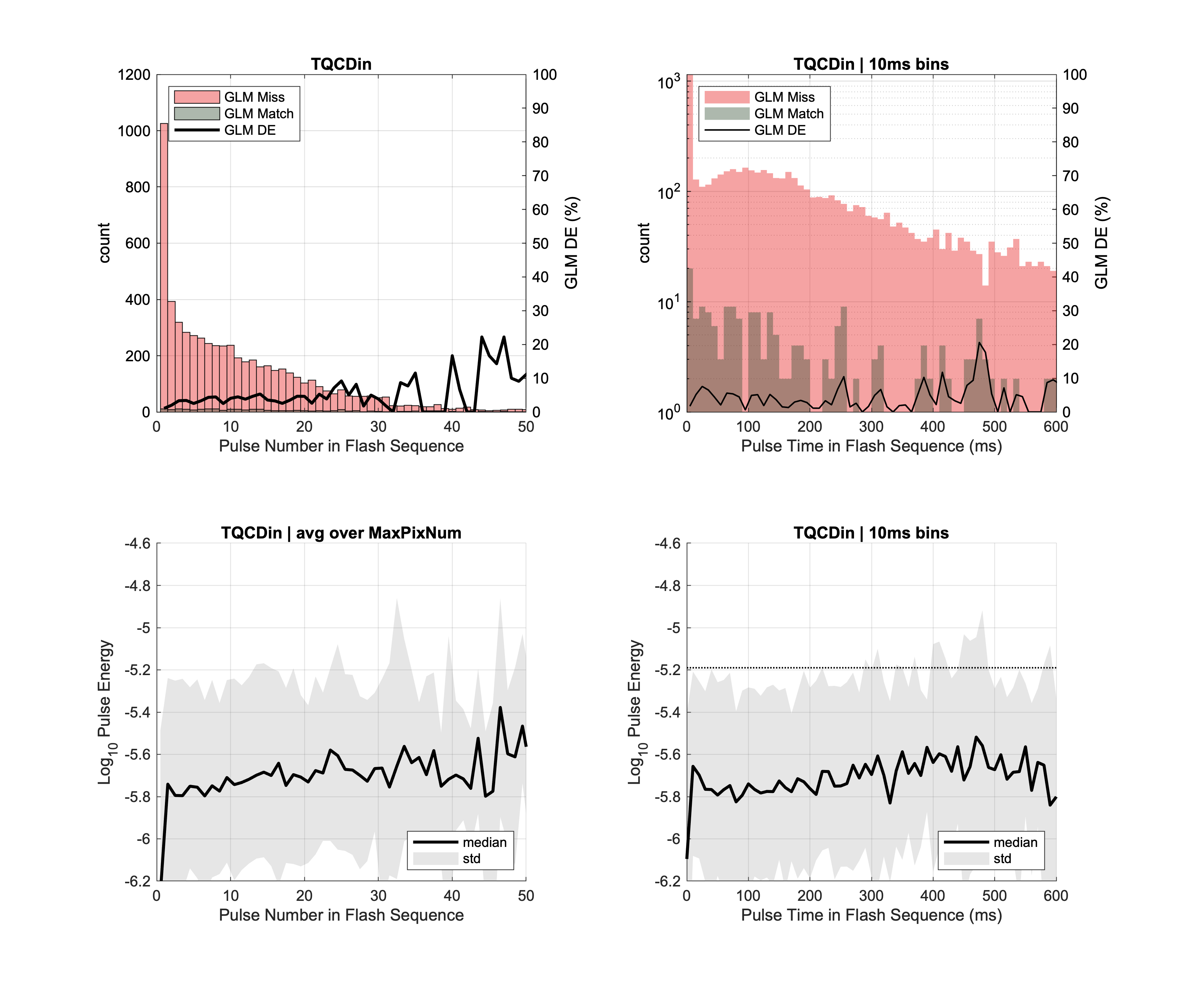 Inner Pixel Pulses
Special cases where FEGS observes the entire radiance pattern.
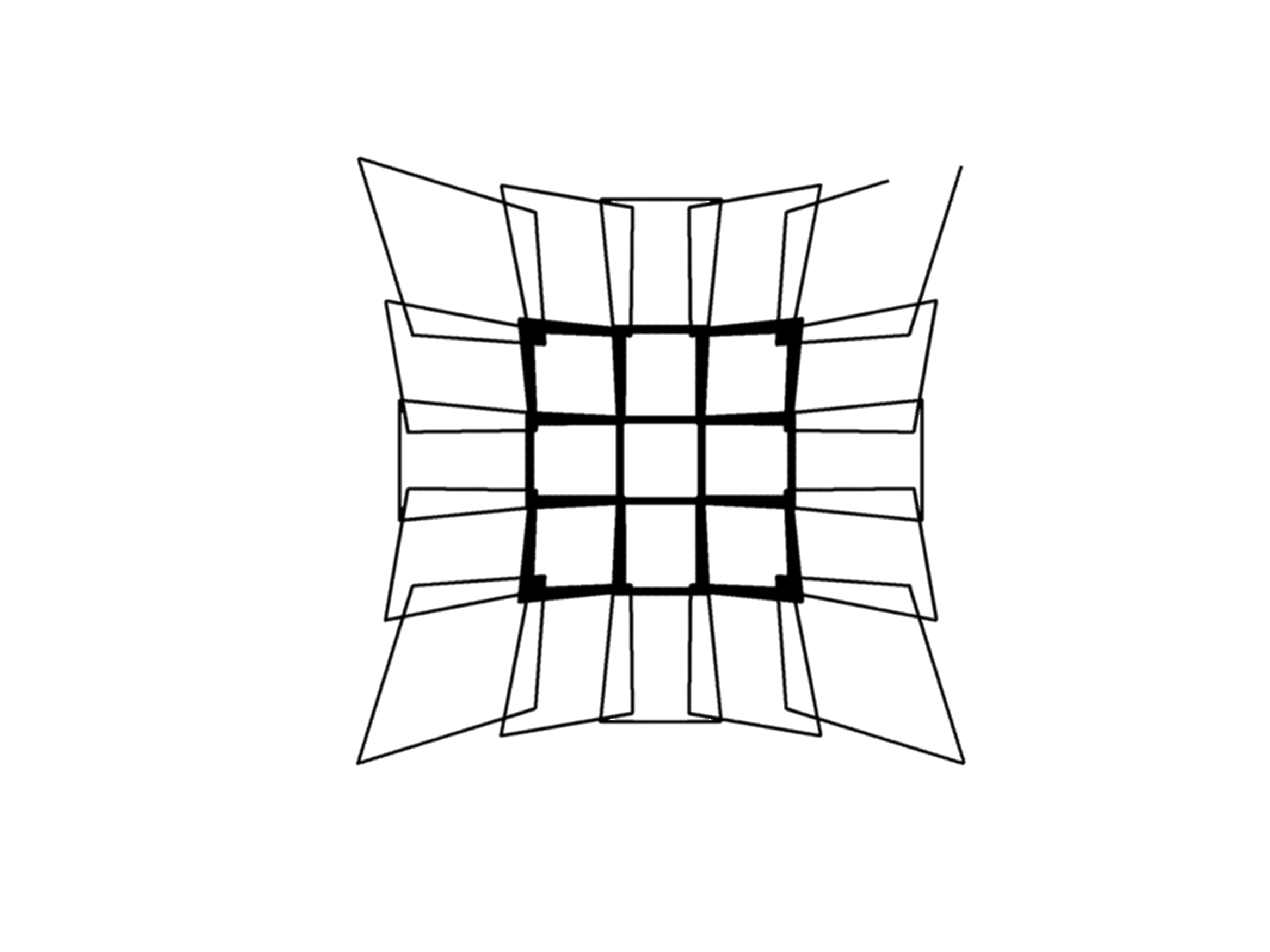 Max Size: 8 x 8 km
6.7% of dataset (N=6329)
Similar percentage each flight
Low power/energy through cloud-top
Relatively short duration (60% of median)

GLM detects 3.5 %
Ground networks detect 5 %
94% classification IC
IP distribution skewed toward low amplitude negative ICs
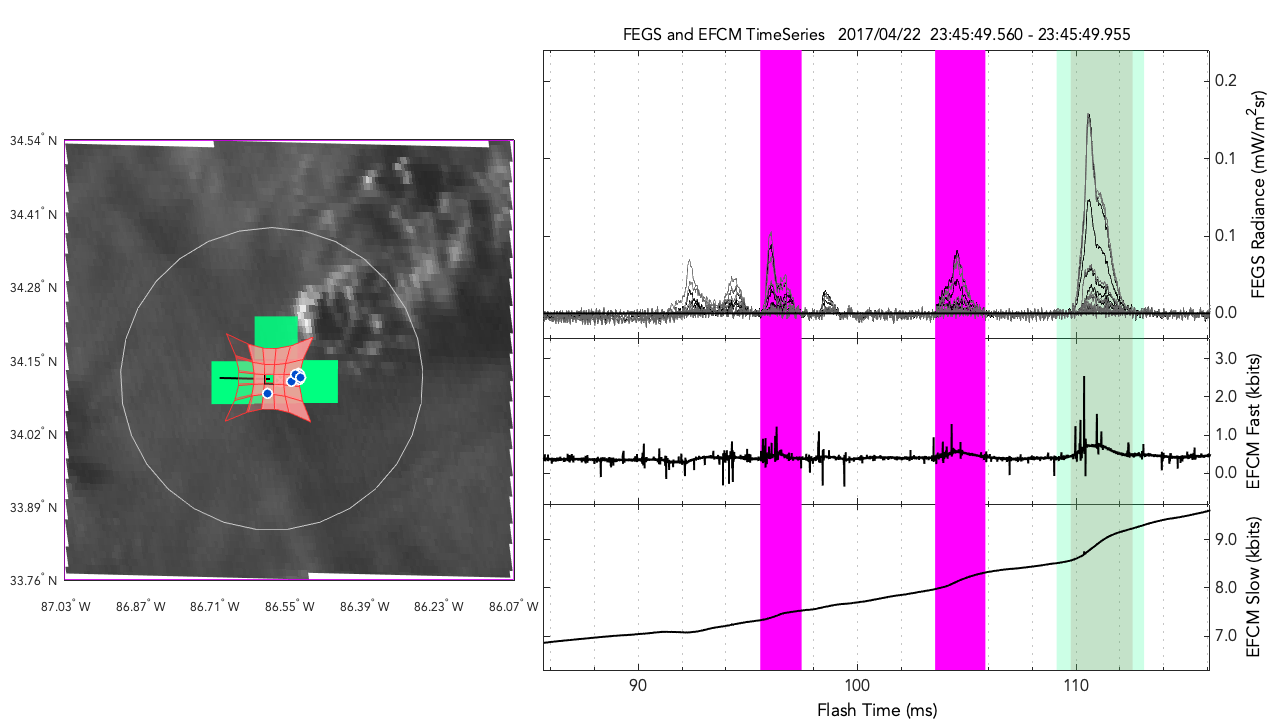 EndThank You
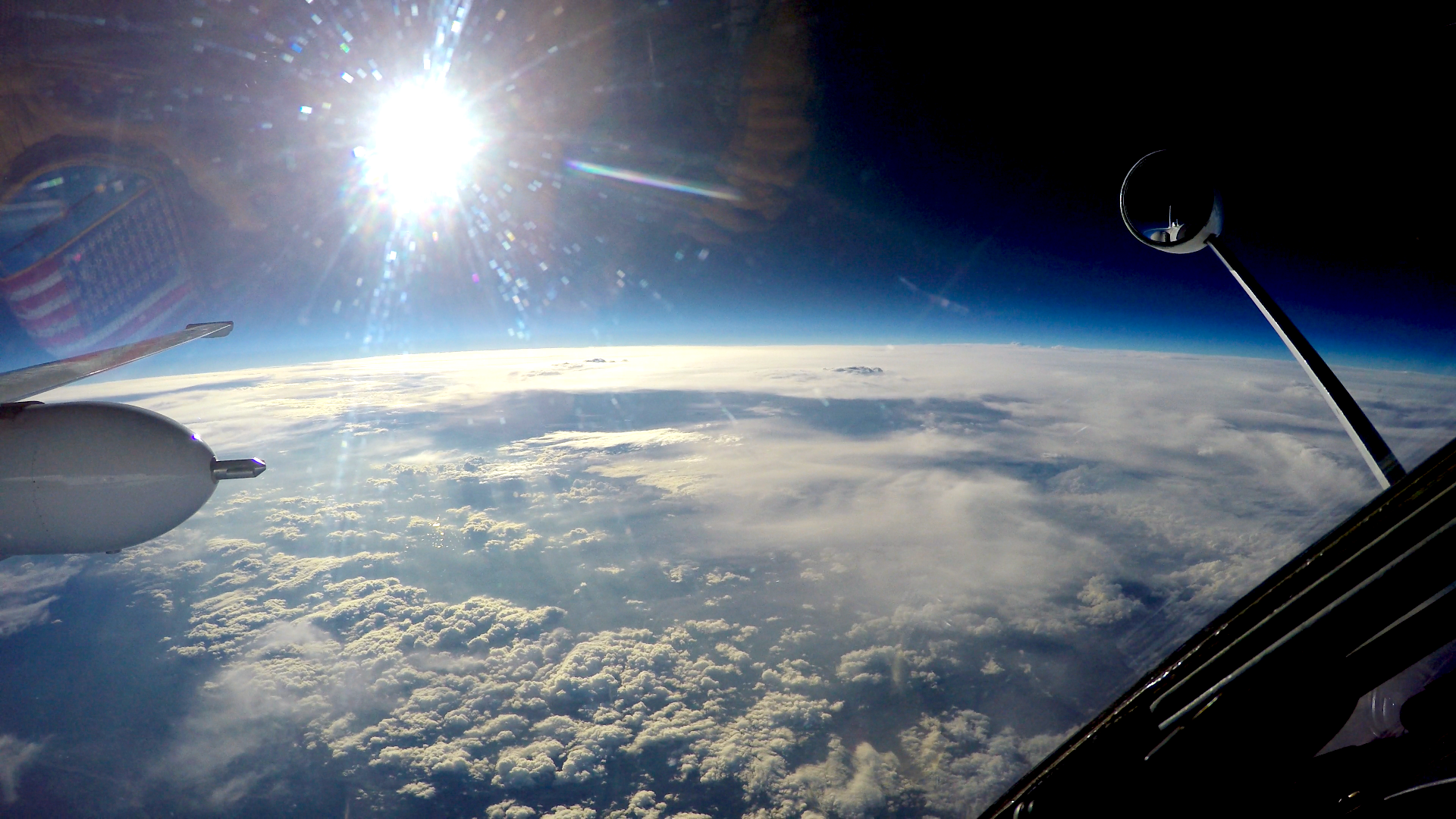 GOES-R Validation Flight Campaign (2017)
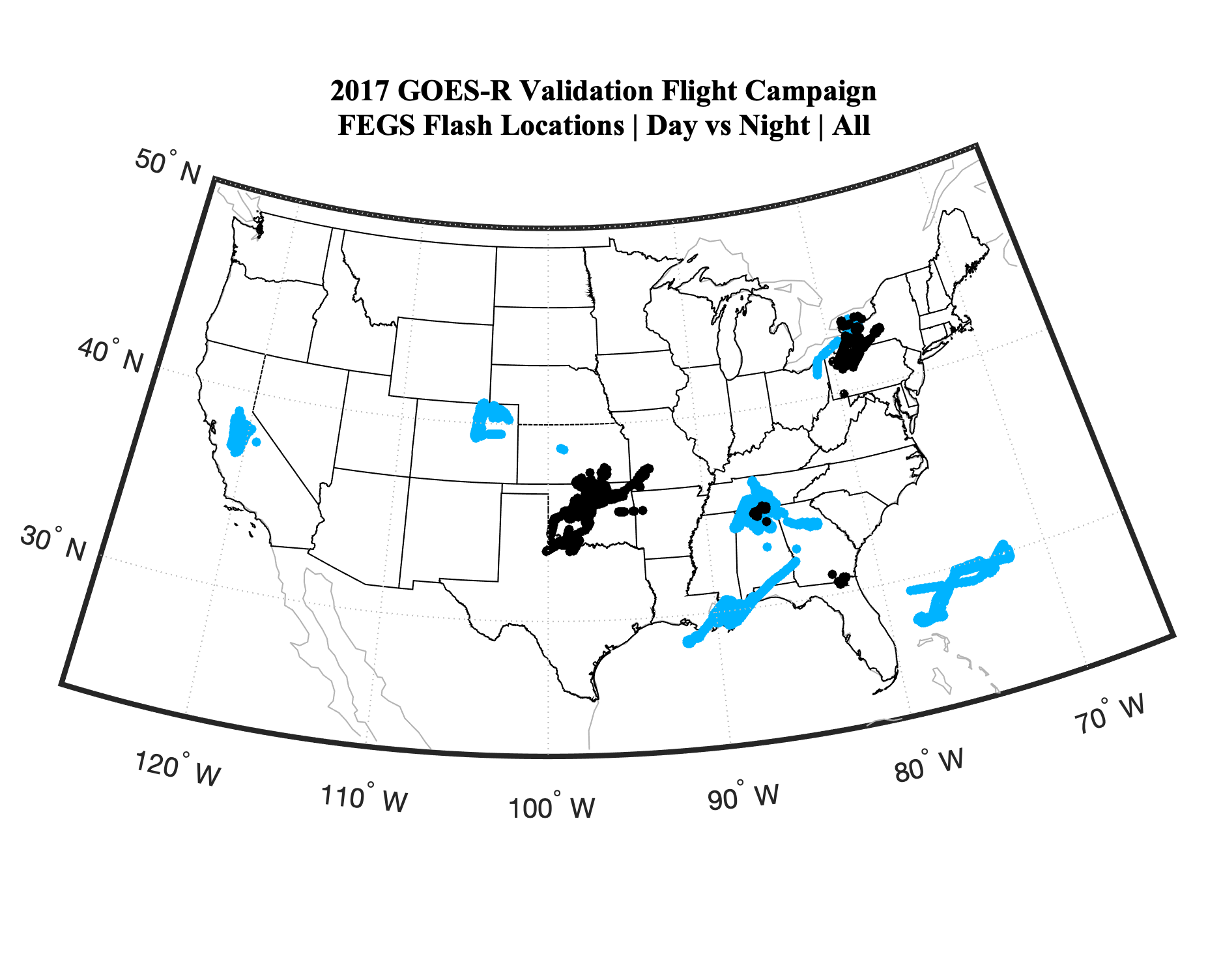 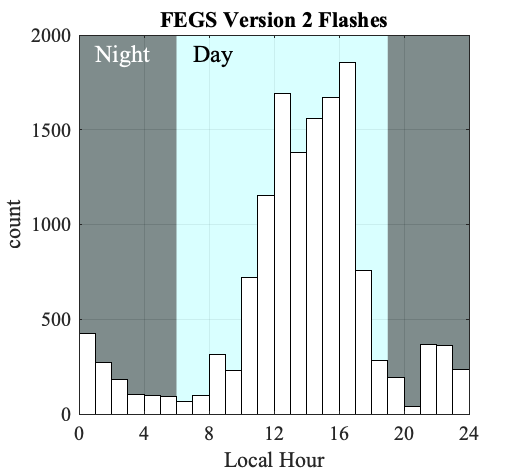 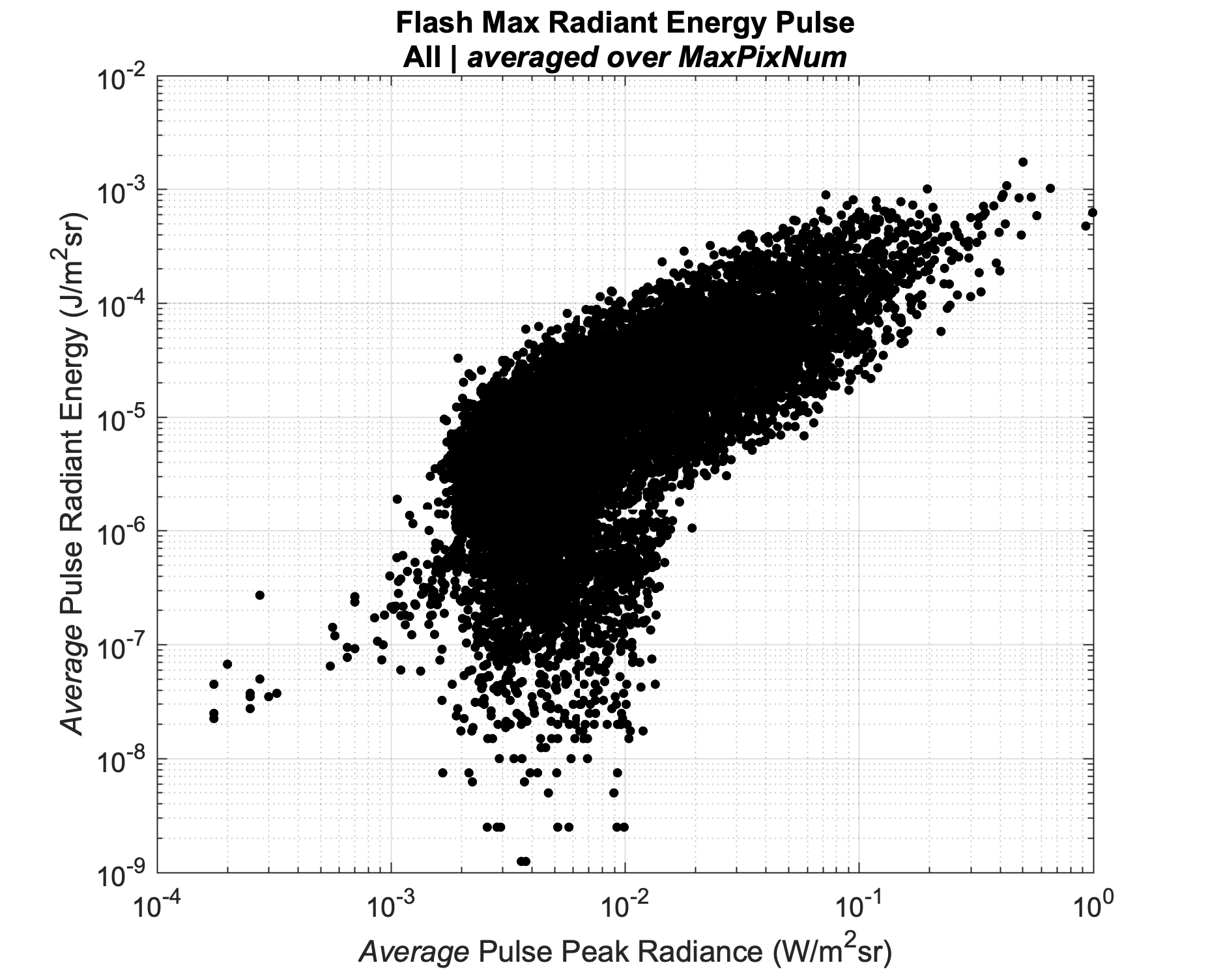 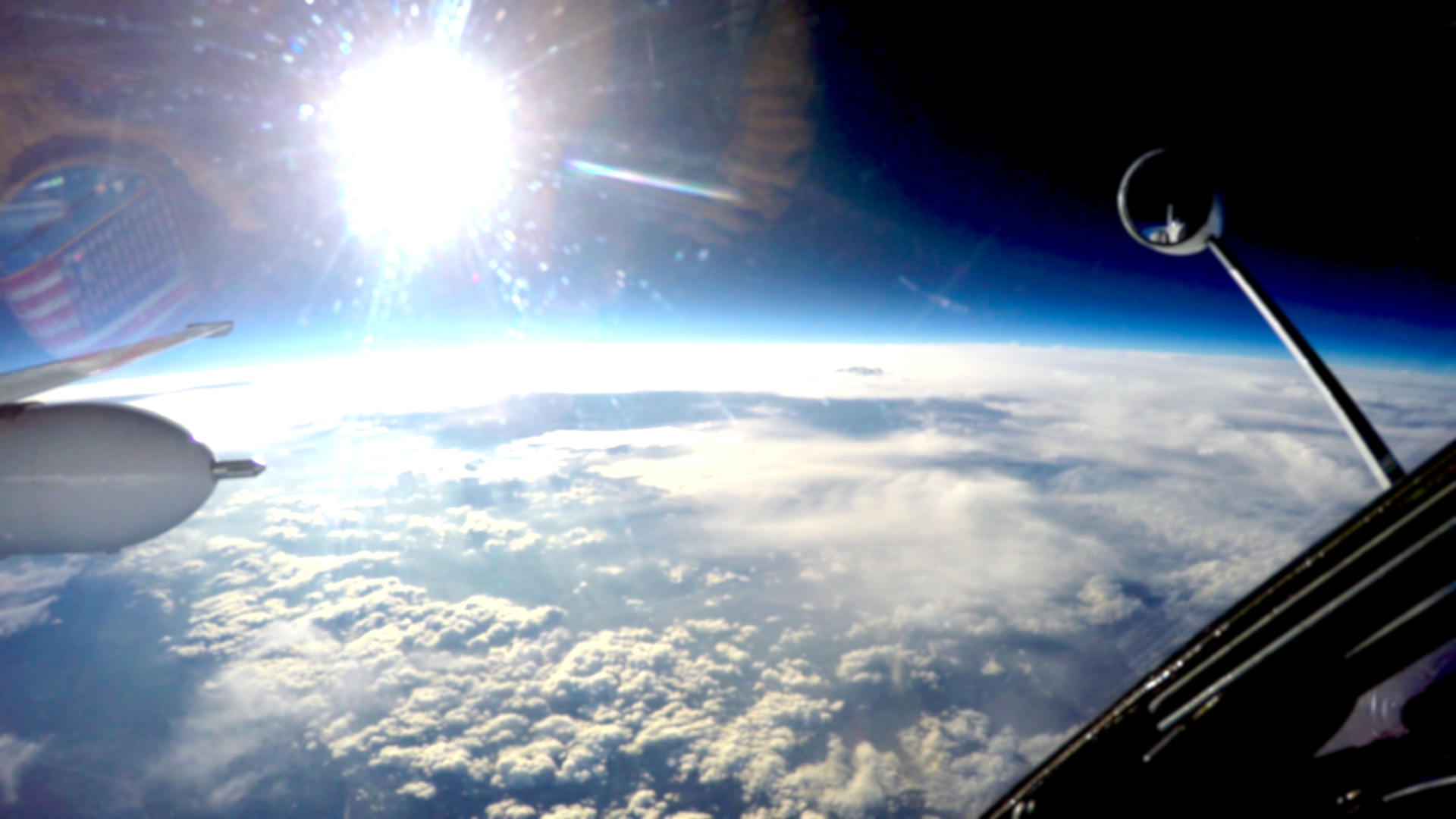 From March to May of 2017, FEGS flew as a primary payload on the ER2 as part of the GOES-R Validation Flight Campaign.  Of the 16 flights, 11 were GLM focused and targeted thunderstorms.  A variety of thunderstorm phenomenology were observed including oceanic, continental, and coastal storms, convective initiation and supercell storms, during both day and night at locations across the continental United States and Atlantic Ocean.  During the 45 flight hours observing thunderstorms, over 10,000 lightning flashes containing over 100,000 optical pulses were observed; a factor of 10 increase over datasets collected in previous airborne lightning campaigns.  These measurements were taken in conjunction with ground based observation networks such as LMAs, radar, and long range lightning detection networks.
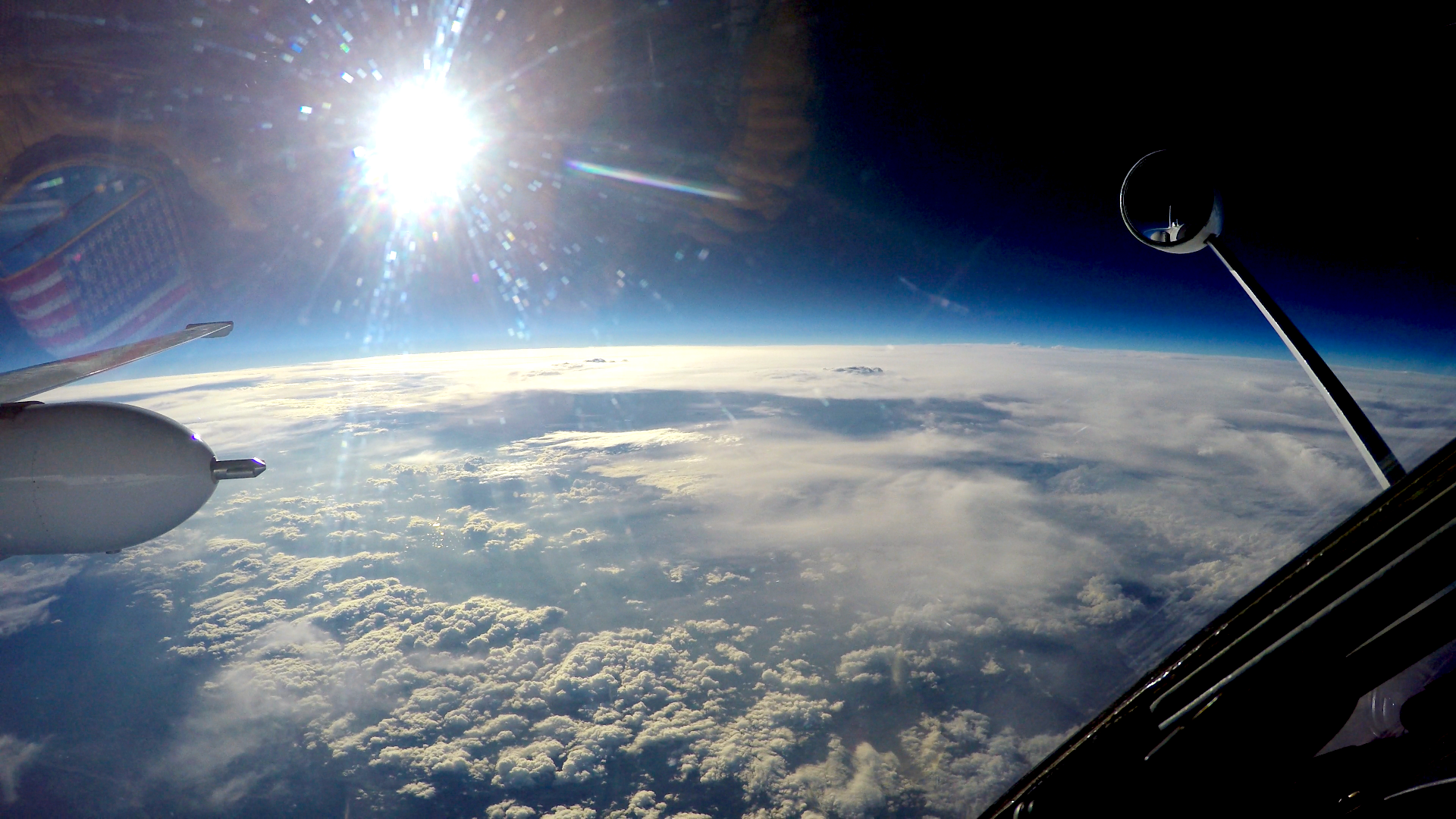 Dataset Quality Control
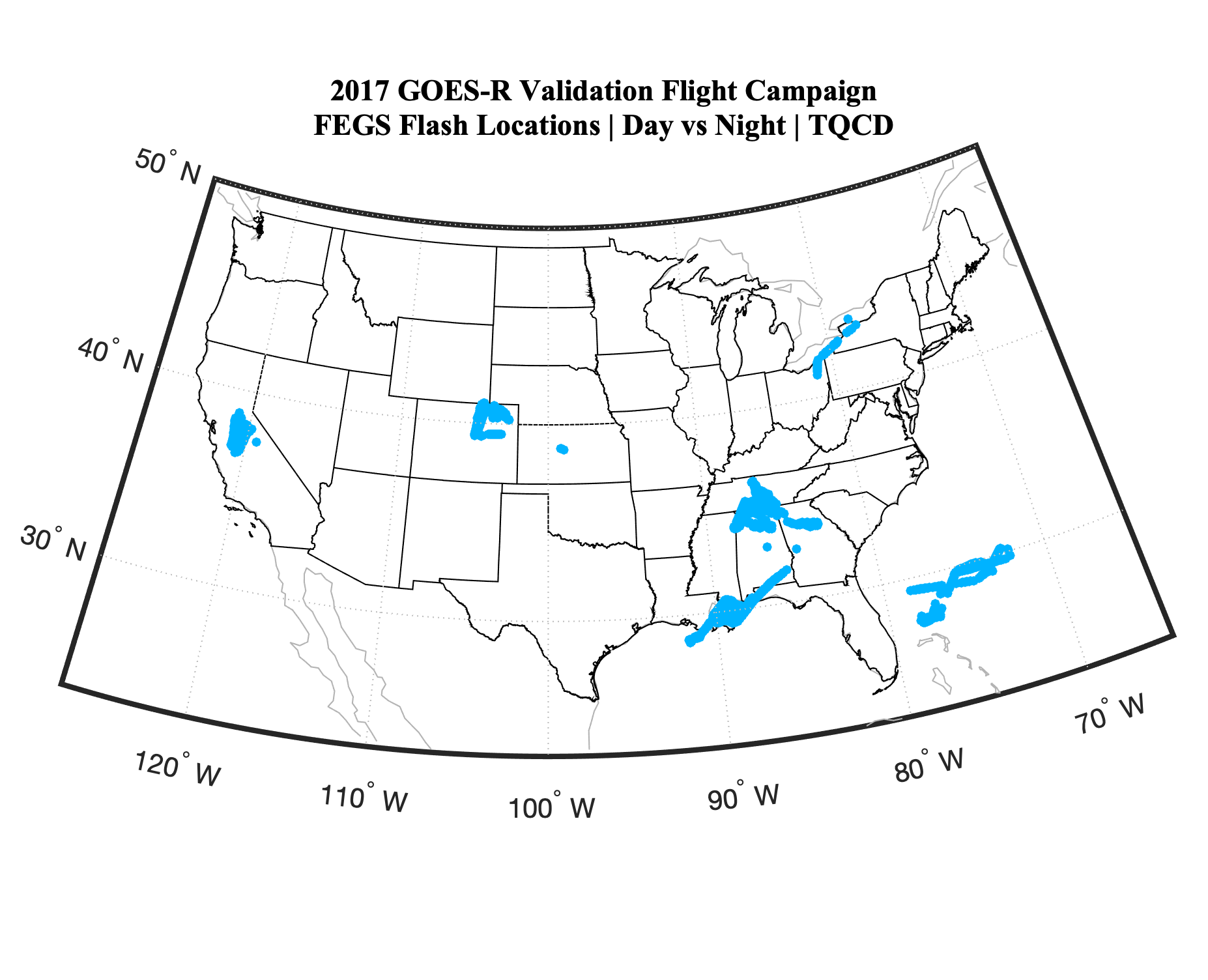 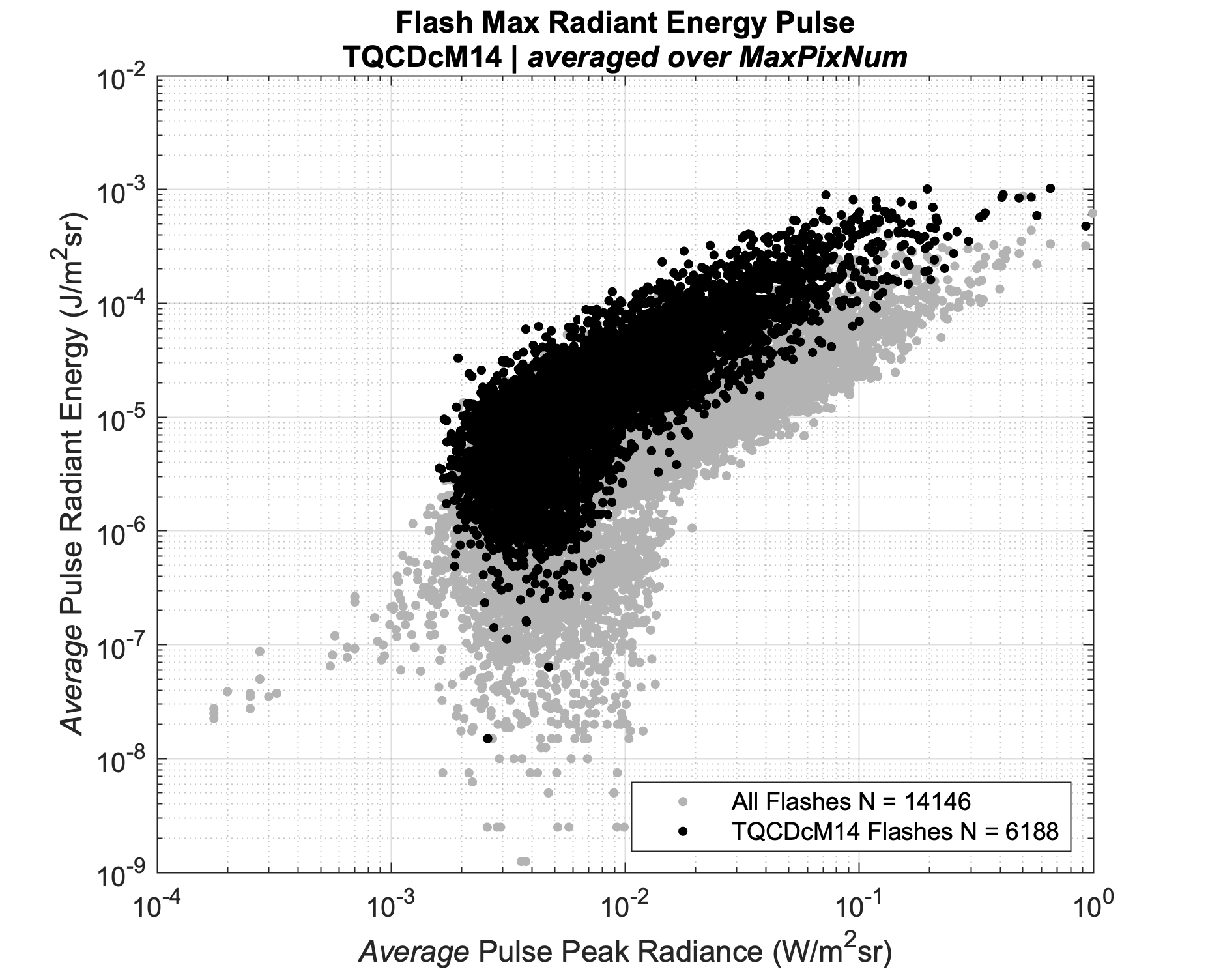 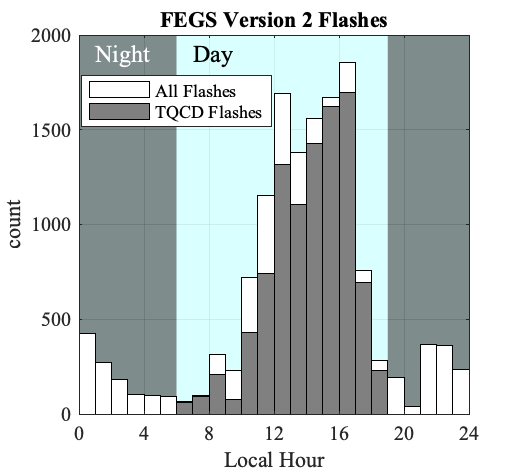 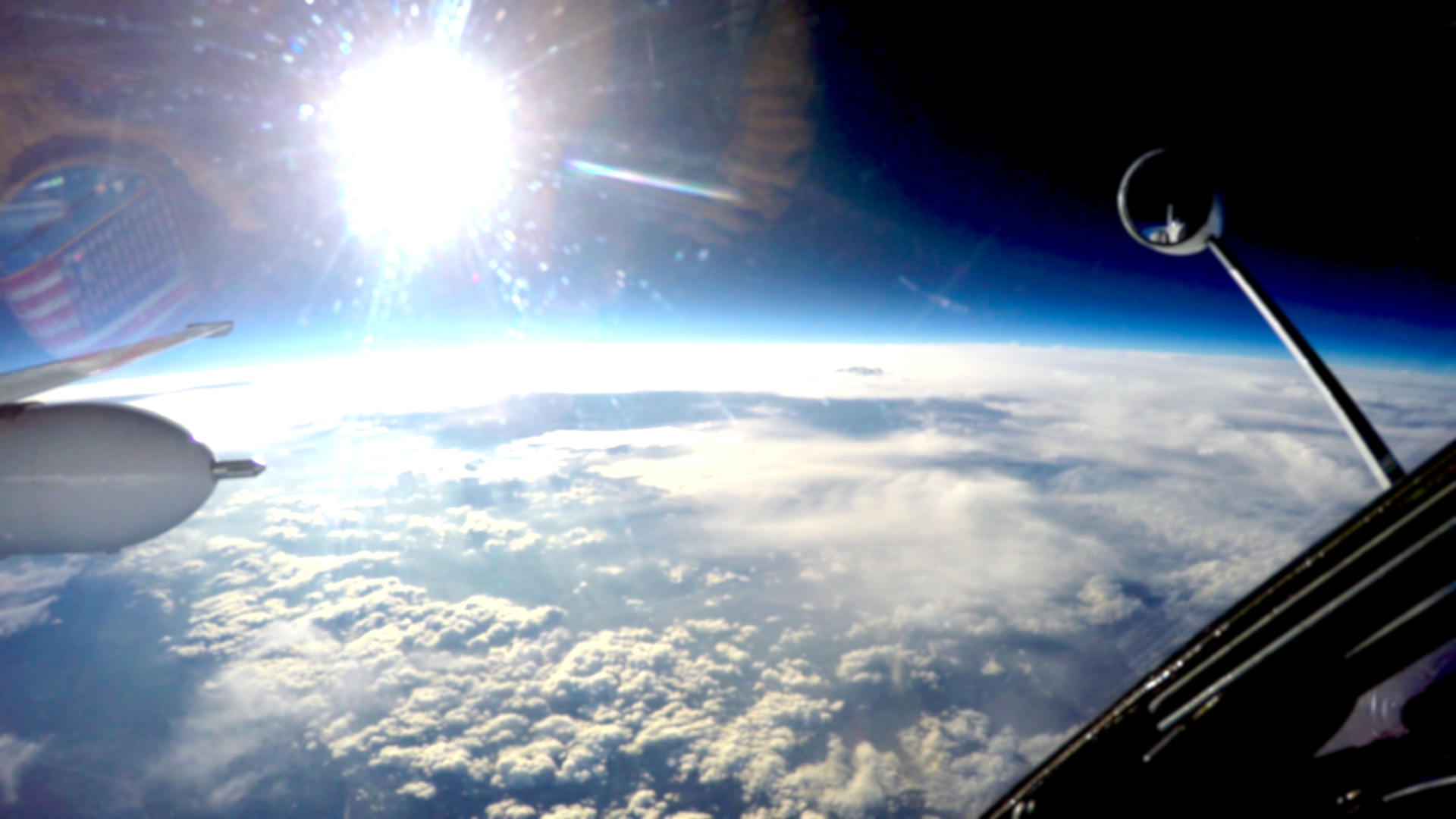 QC dataset removes optical pulses there were:
Observed during a turn (bad radiometry)
Observed at night (amplifier undershoot issue)
High likelihood of false detection (noisy pixels)
Quality Detections can be further filtered by:
Simultaneous detection from airborne EFCM
Simultaneous detection with GLM or Ground Network
Distance to simultaneous detection
FEGS Version 2 Dataset – QC Statistics
GLM Daytime Flash Detection Efficiency
22% of FEGS flashes are single pulse
GLM Daytime Flash Detection EfficiencyVersion 2 FEGS dataset
Spatio-temporal comparison performed by Katrina Virts
FEGS Pulse (sub-flash) Statistics
GLM Daytime Radiance Detection ThresholdVersion 2 FEGS dataset
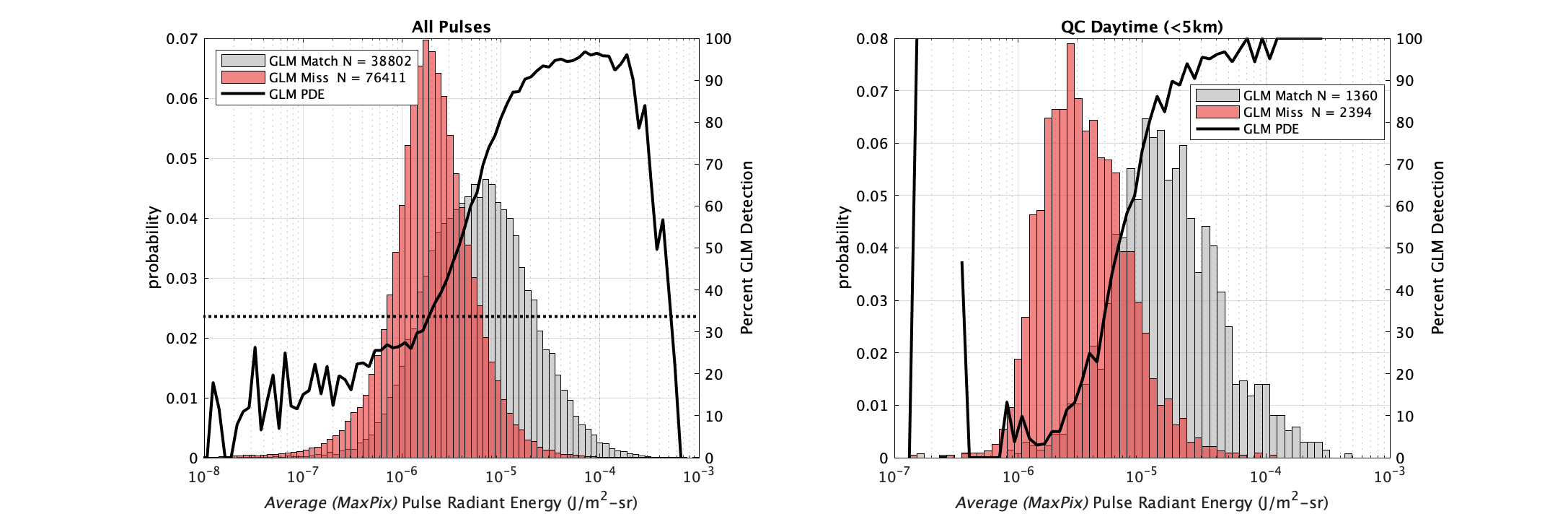 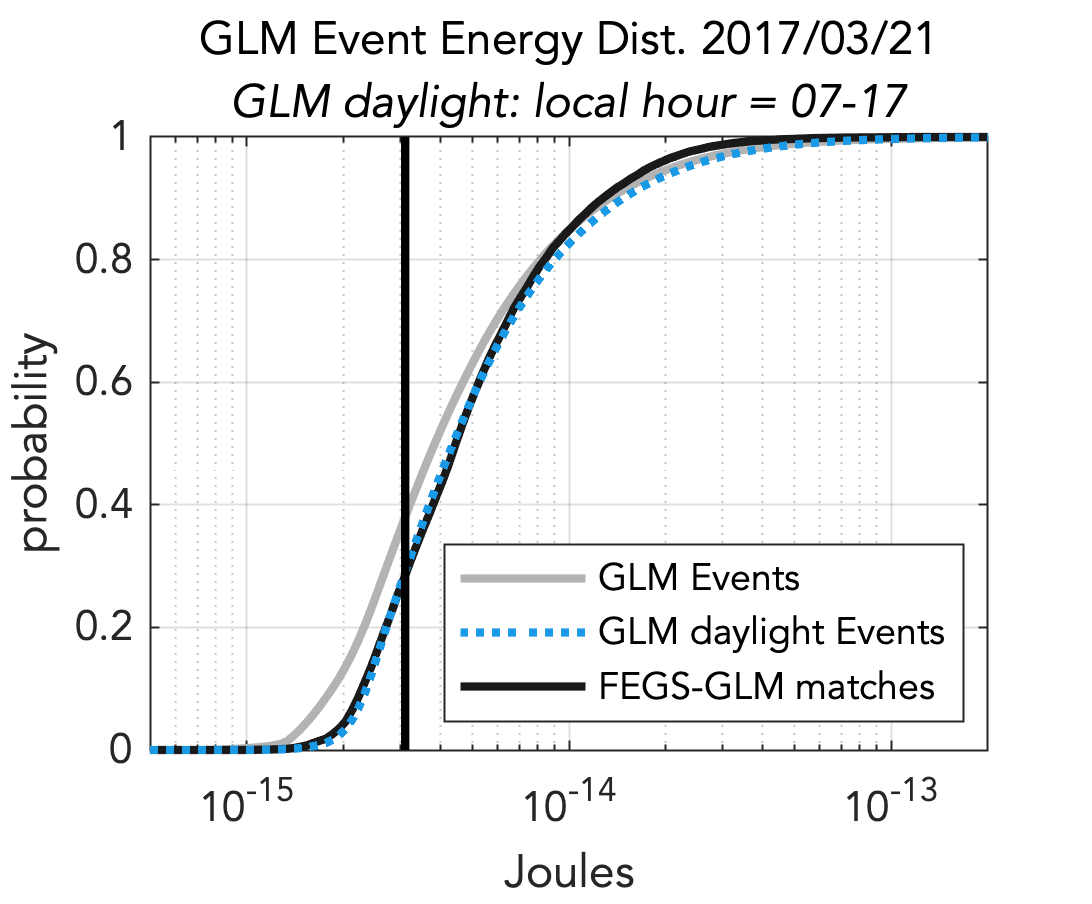 6.4 J/m2-sr
Pulse Widths – IC vs CG
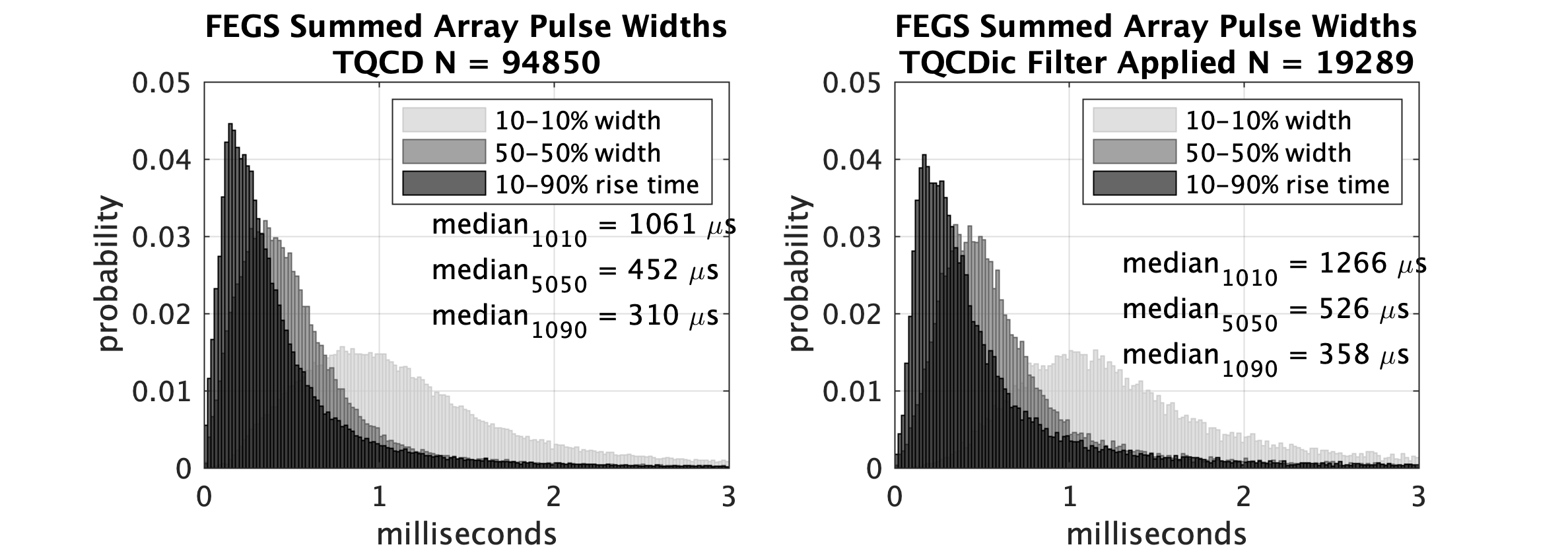 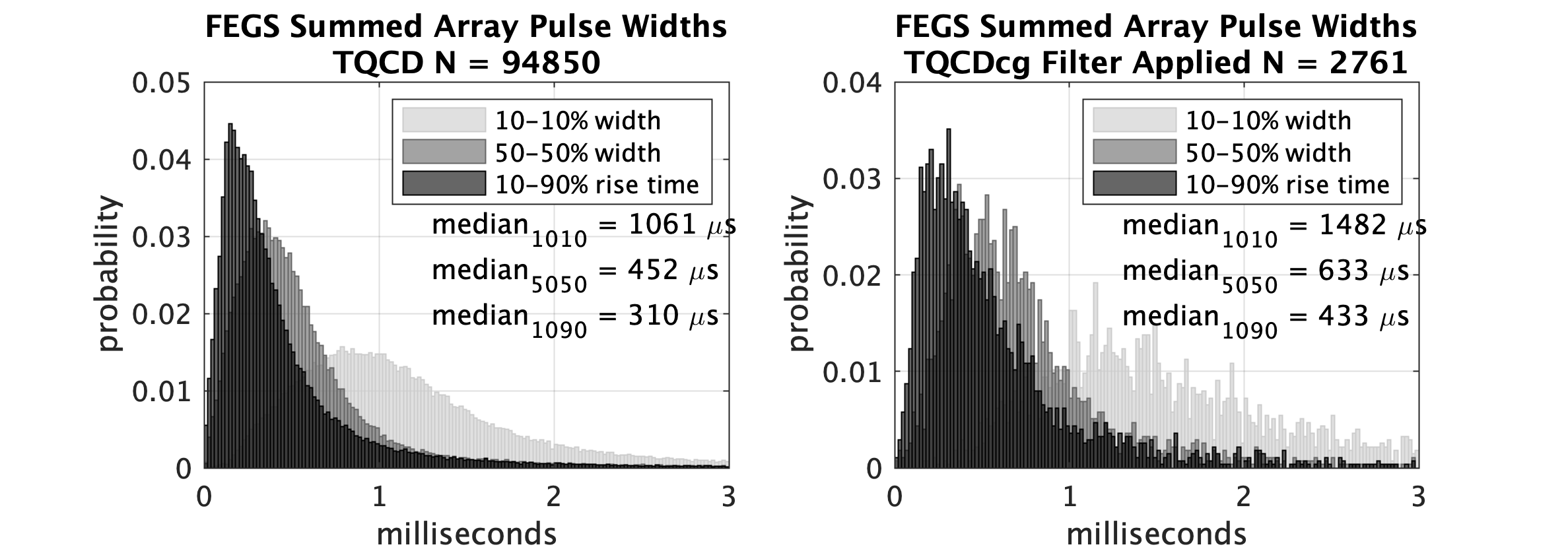 CG	N=2761
IC	N=19289
CG median pulse rise-time and widths are 100-200 us longer than IC (~20% longer).
No identifiable difference in Peak Radiance or Radiance Energy distributions.
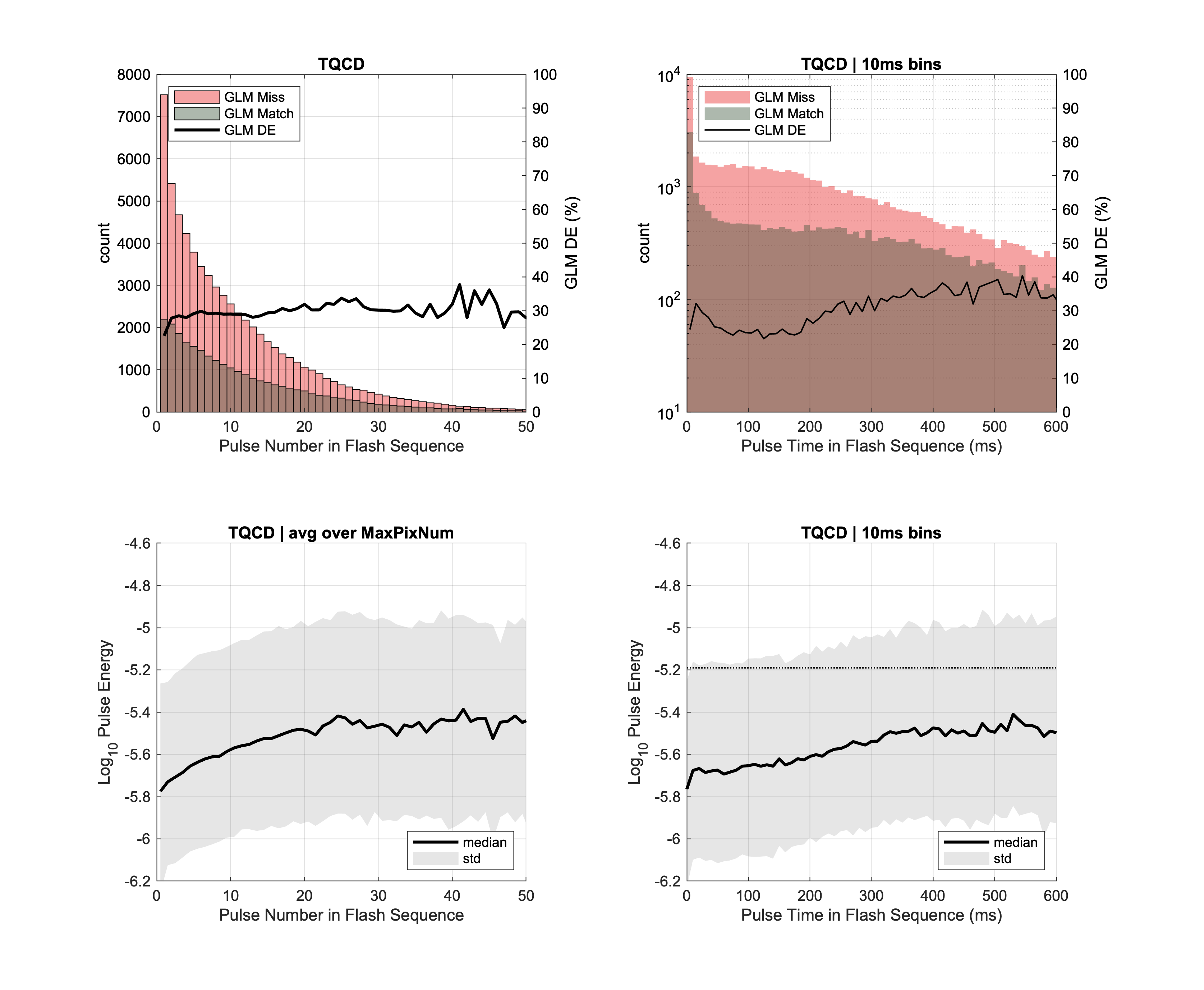 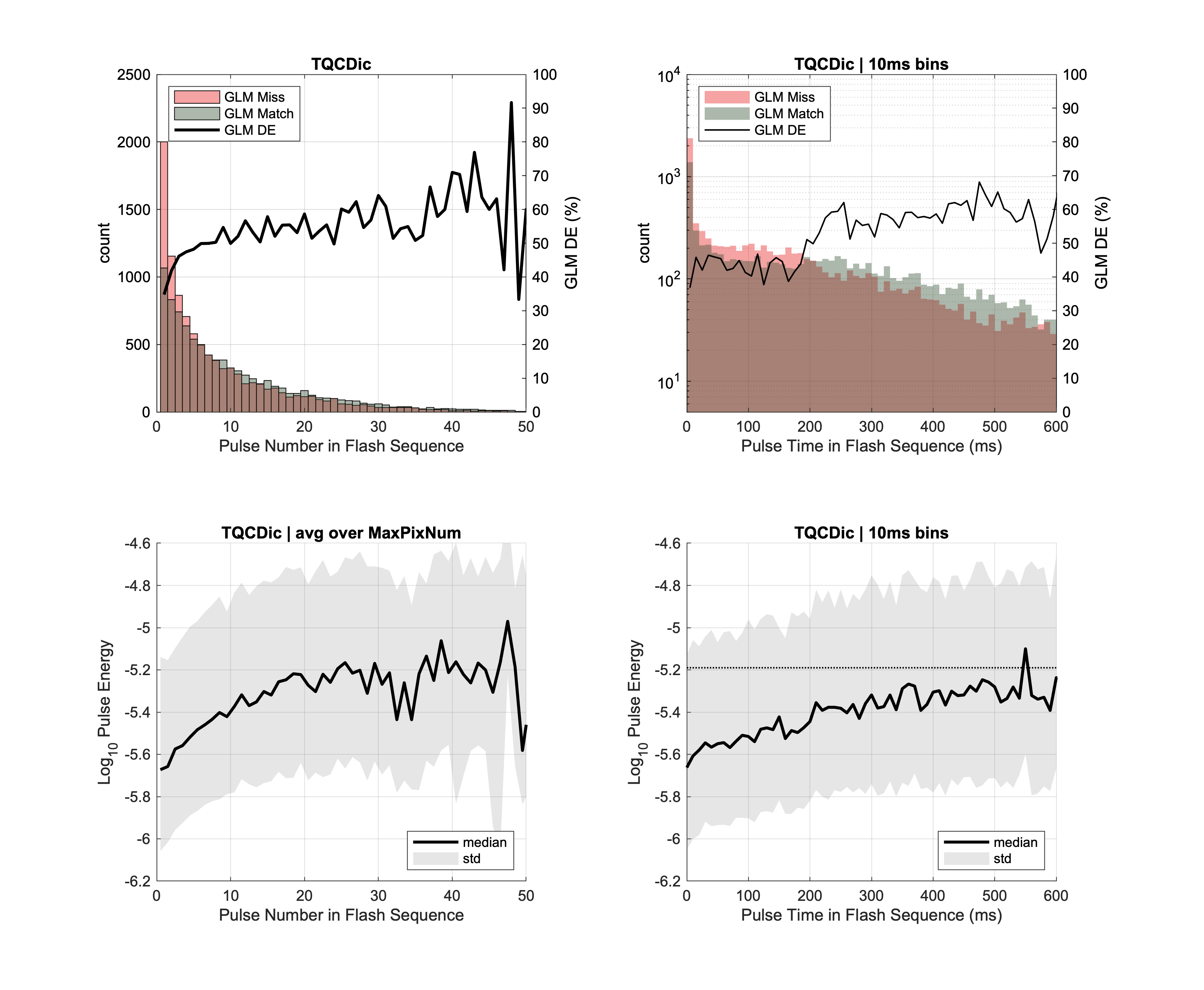 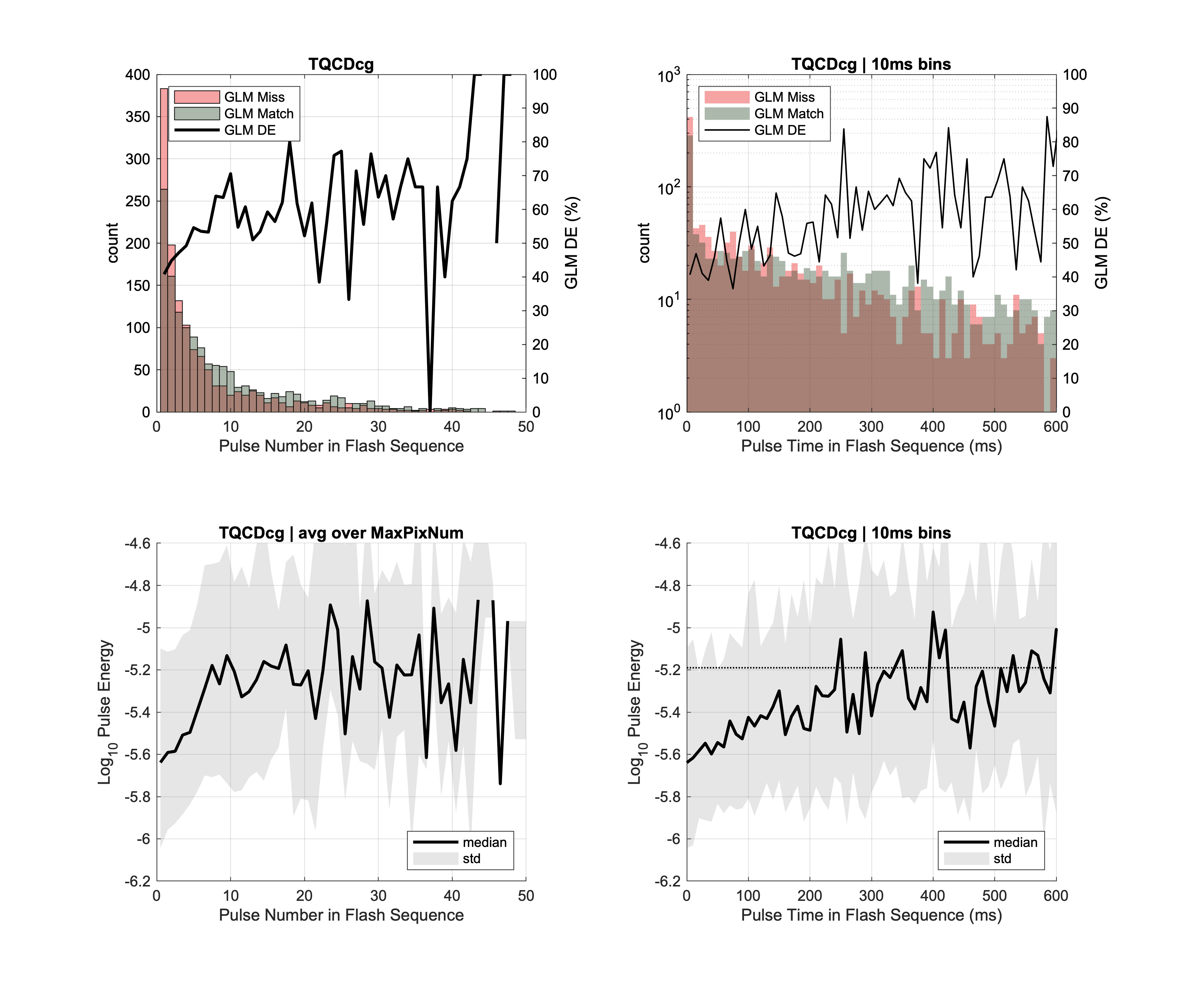 Inner Pixel Pulses
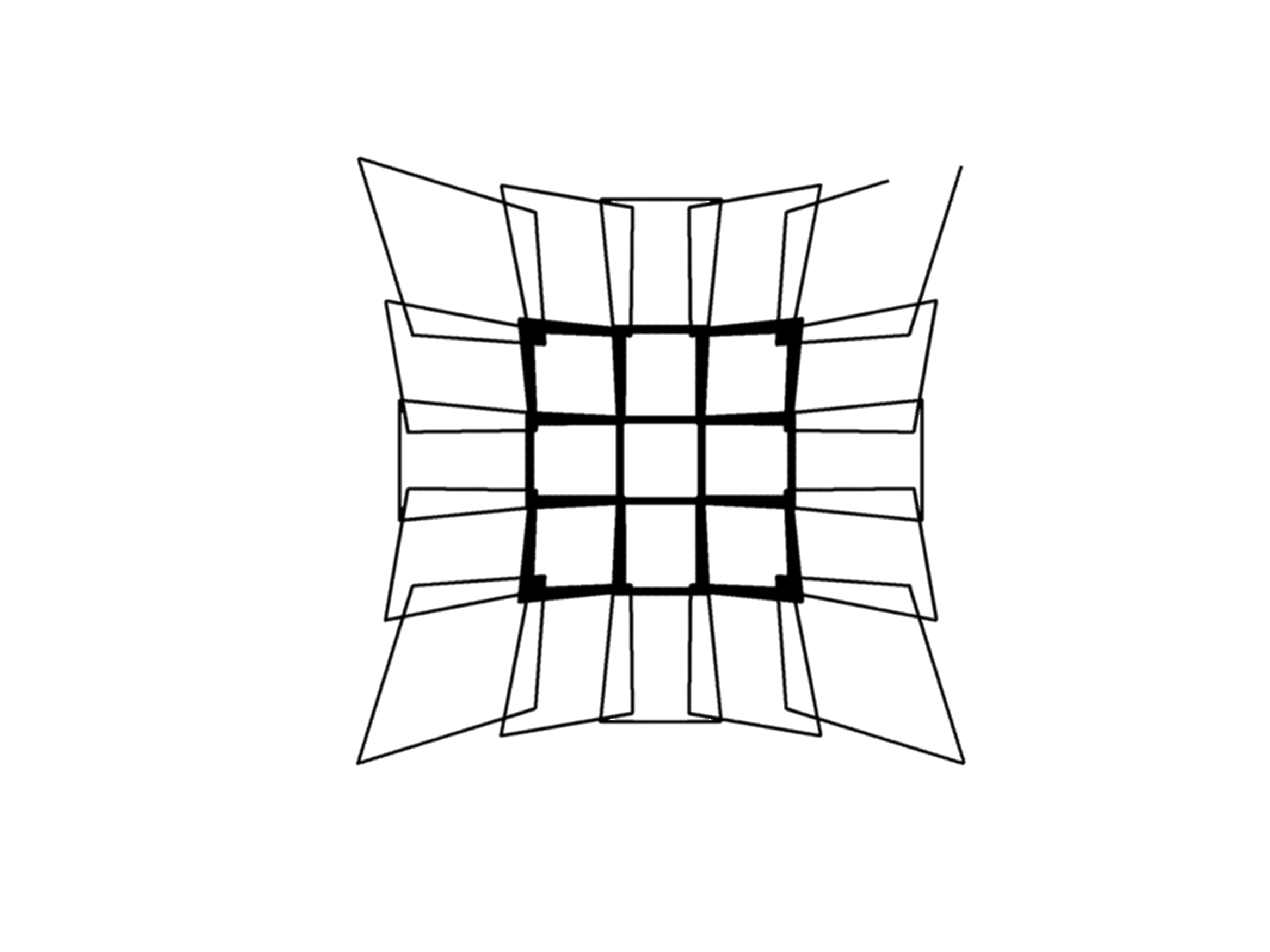 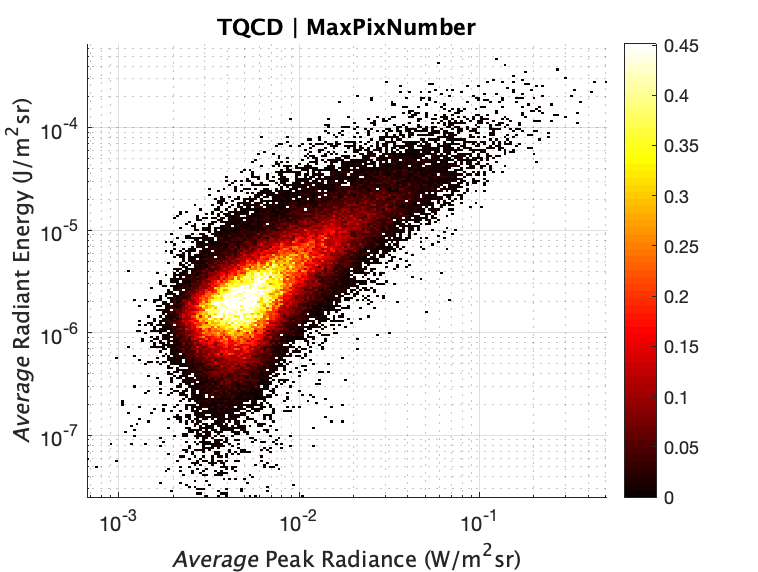 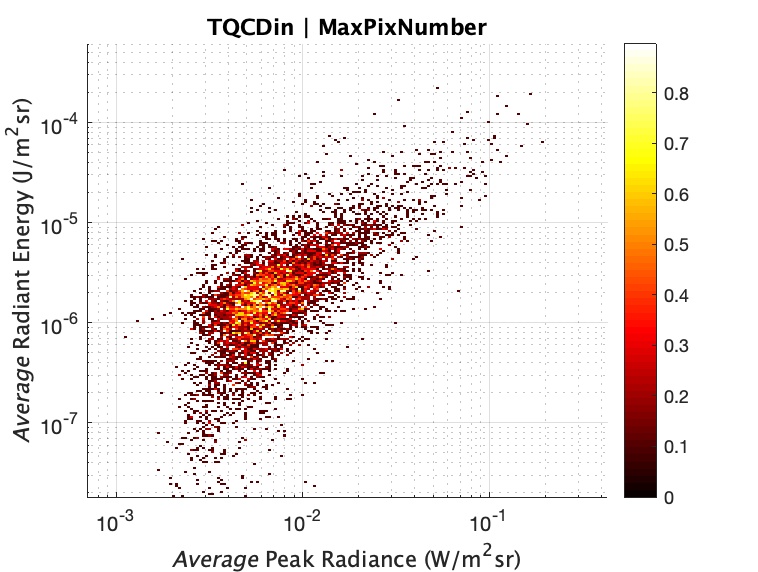 Special case where FEGS captures the entire cloud-top radiance pattern.

Max Size: 8 x 8 km
Most underfill the 3x3 array

6.7% of dataset (N=6329)
Similar percentage each flight
Low optical power/energy through cloud-top
Relatively short duration (60% of median)
Estimated Peak Current Distributions
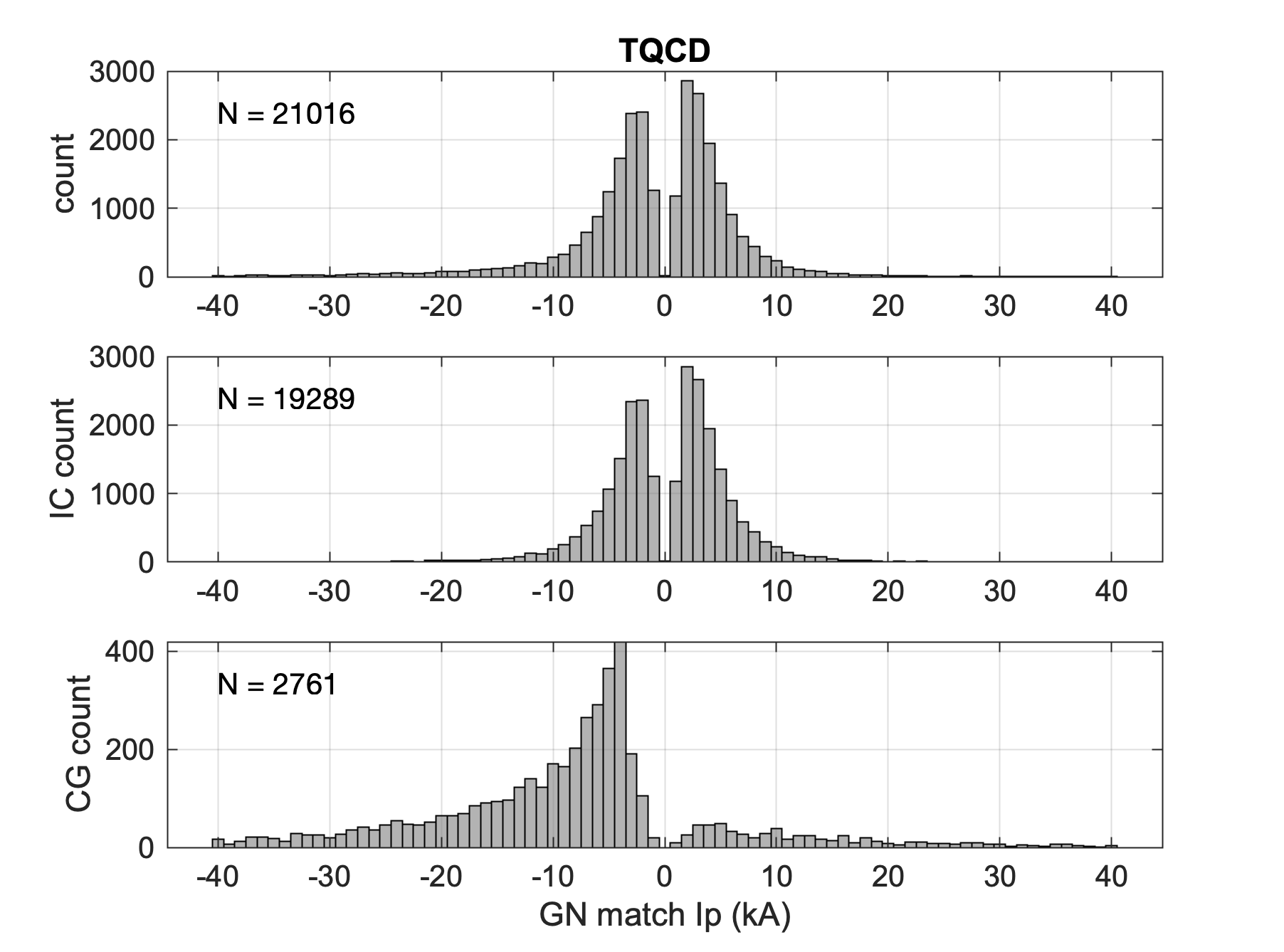 All Pulses
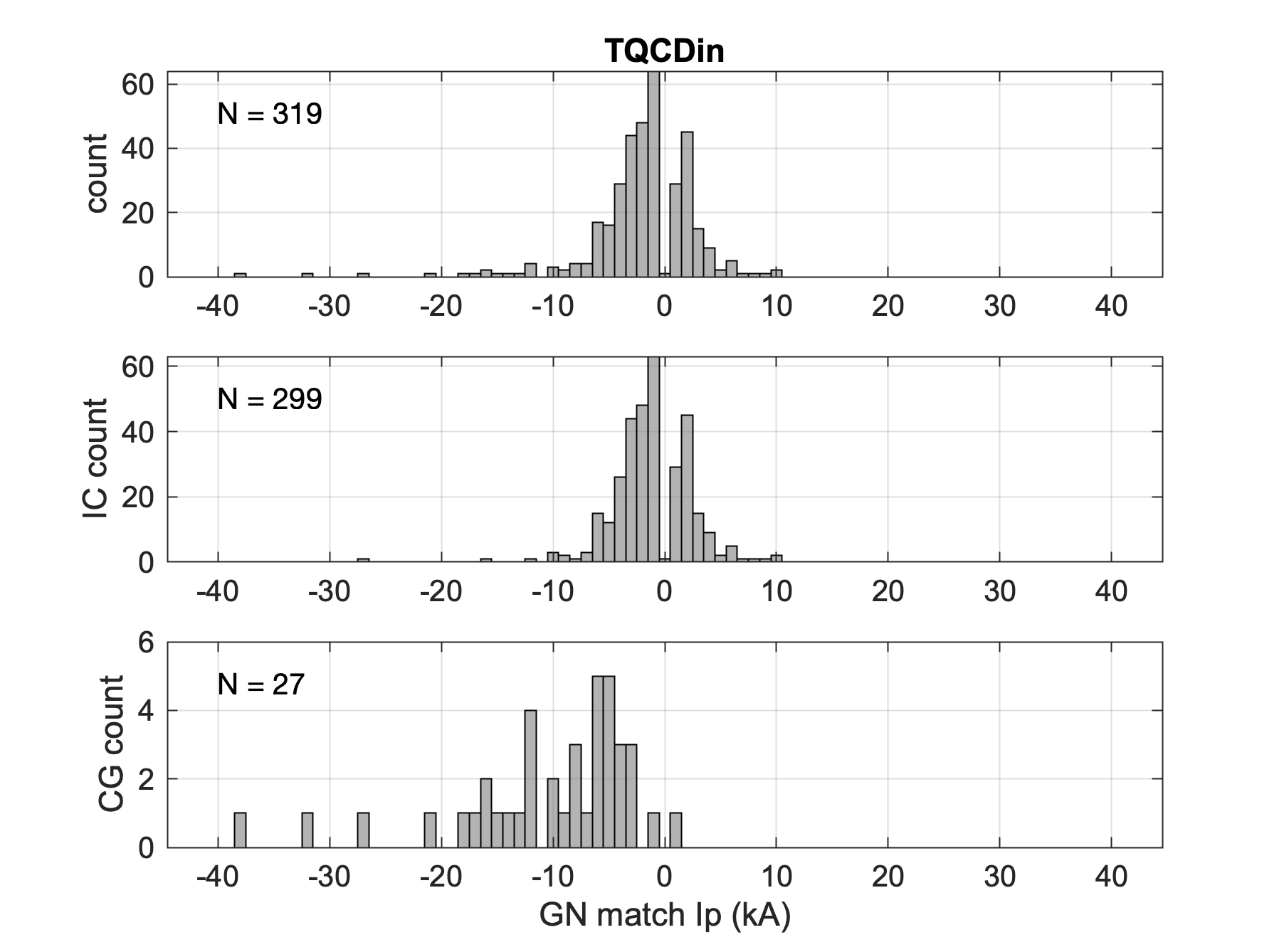 Inner Pulses
Peak Current (kA)